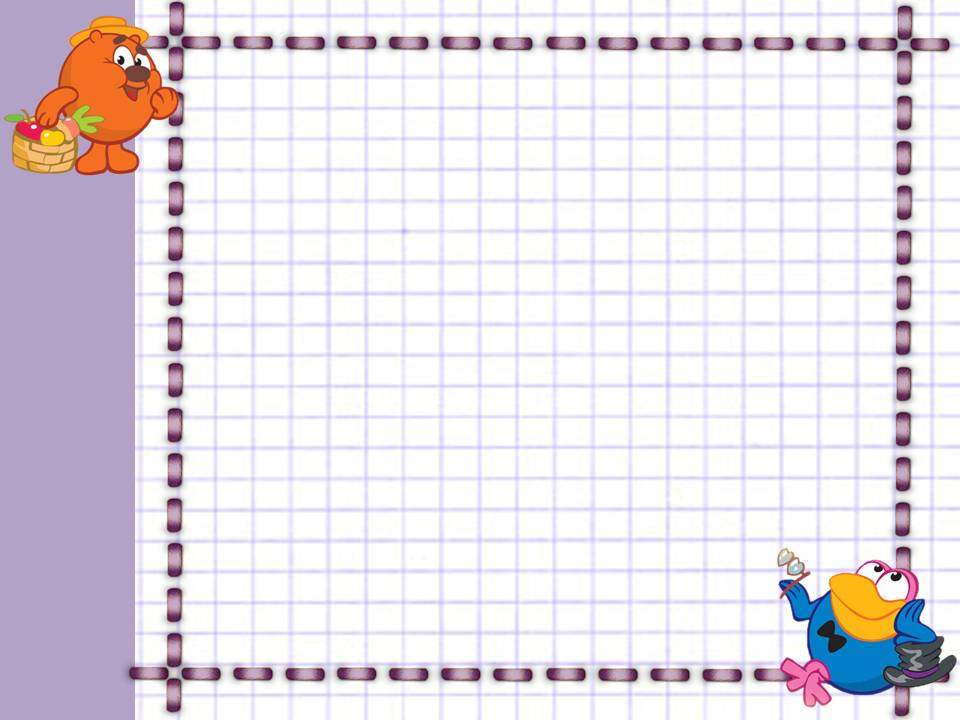 Спасибо за урок!
Математика
1 класс
Школа 2100
И живут семьёй одной.
Только старшую открой, 
В ней сидит сестра другая, 
В той ещё сестра меньшая. 
Доберёшься ты до крошки, 
Эти девицы - …
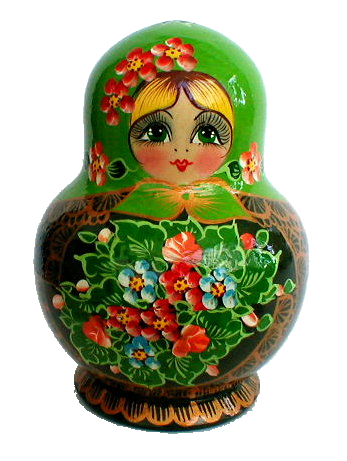 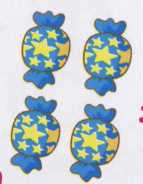 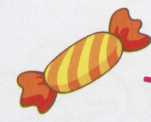 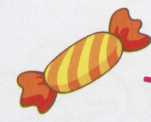 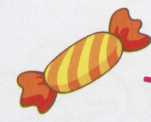 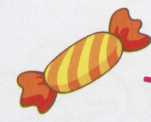 8
1
2
3
4
5
6
7
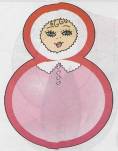 ЧИСЛО И ЦИФРА
+ 1
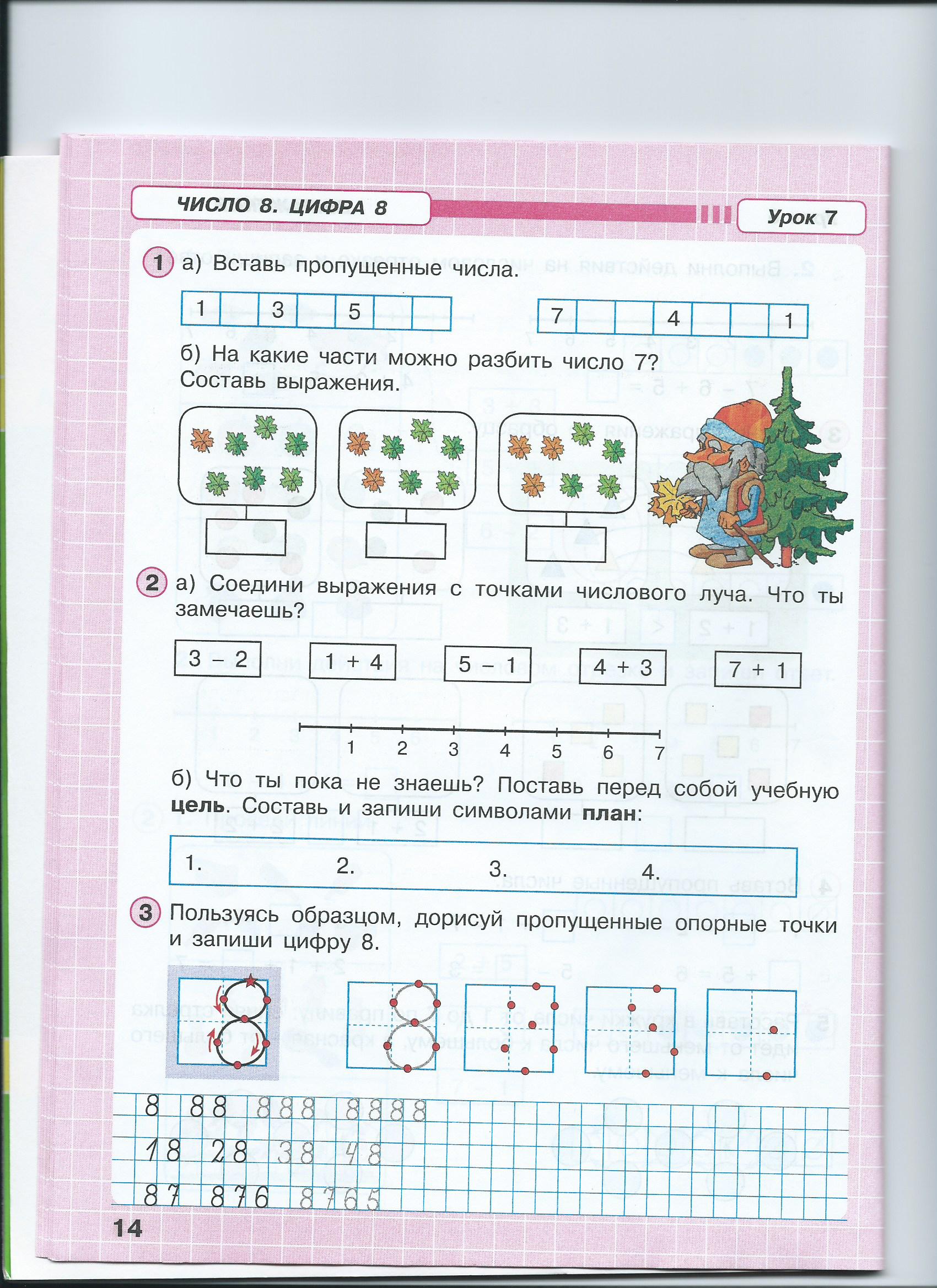 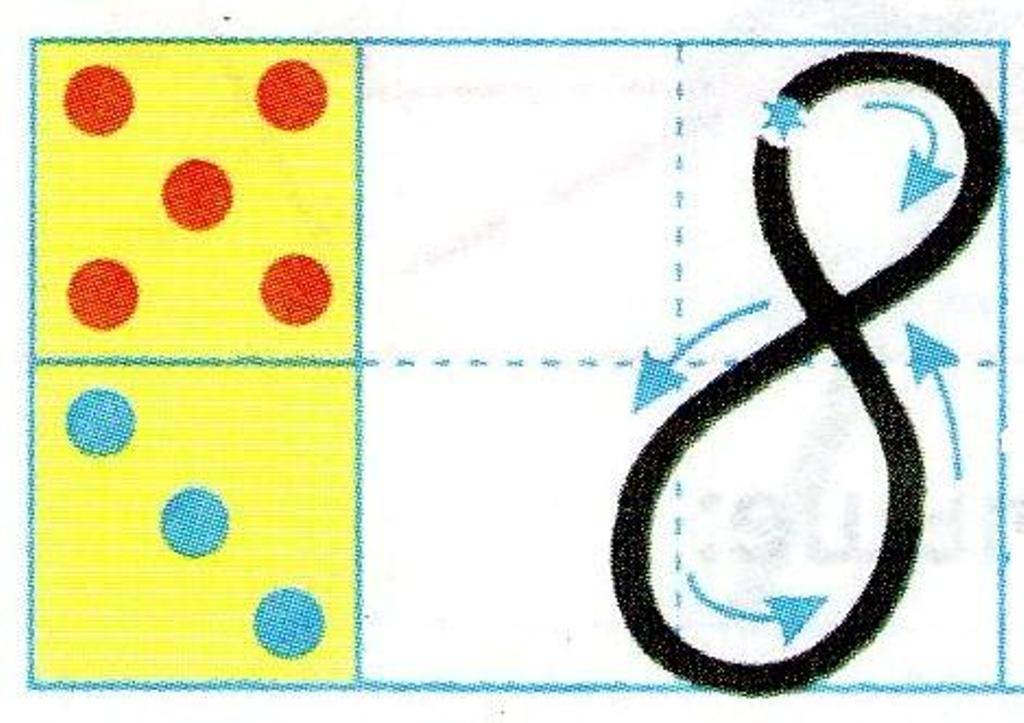 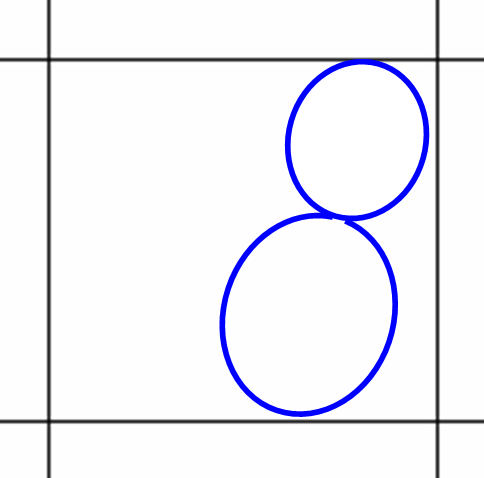 Где спрятались цифры?
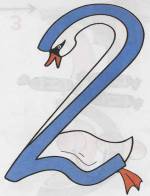 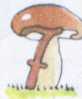 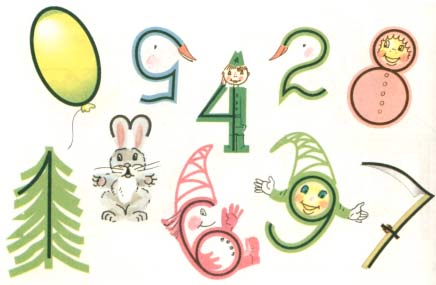 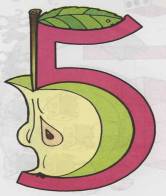 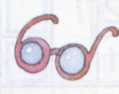 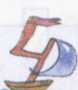 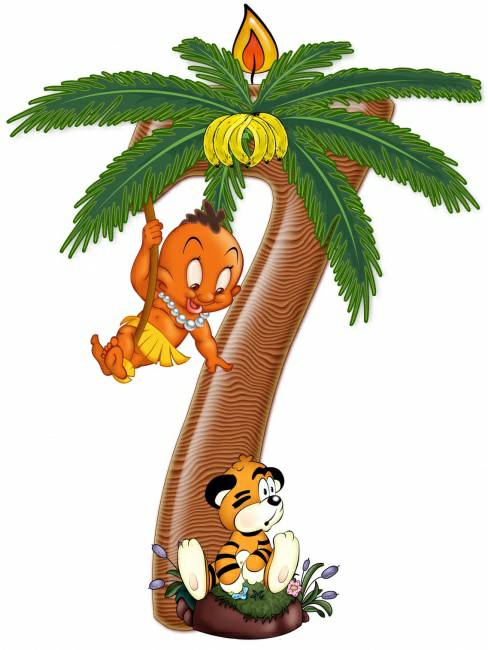 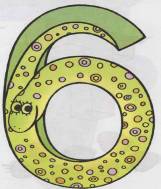 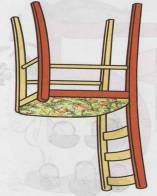 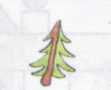 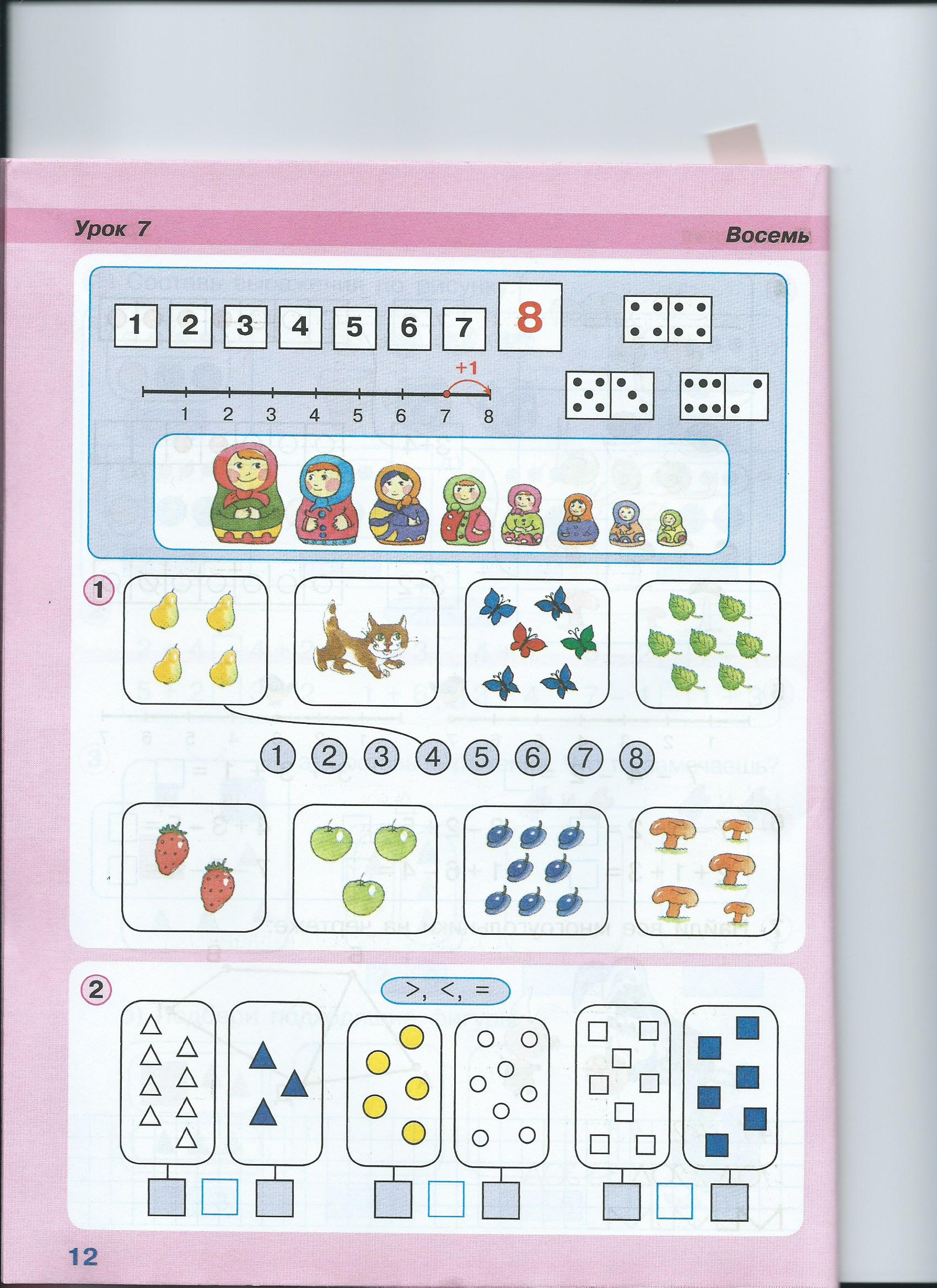 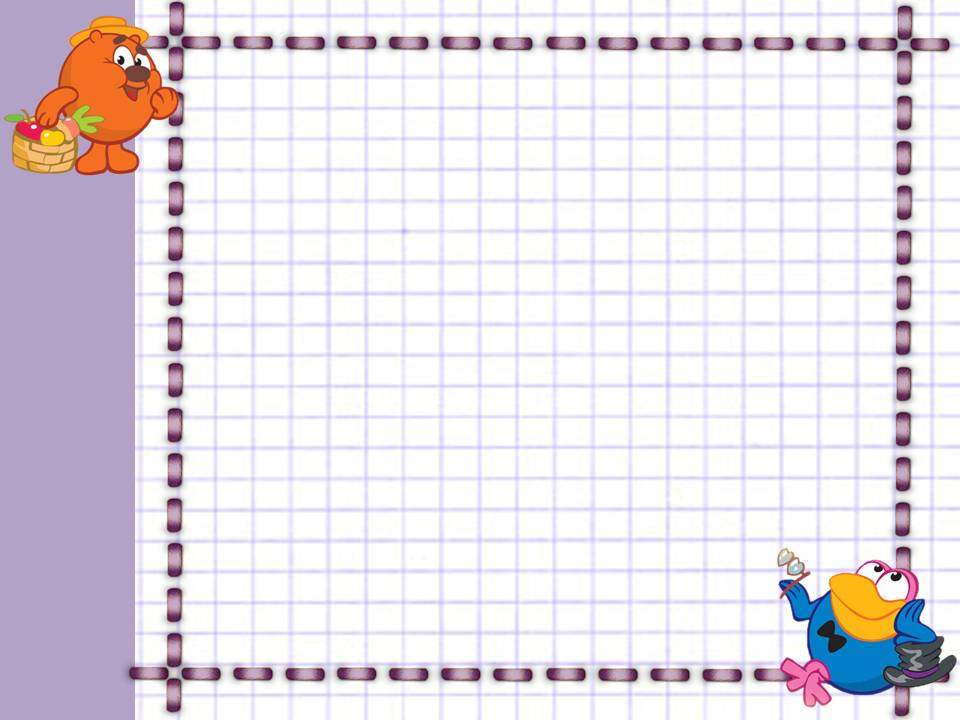